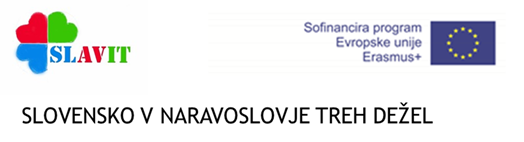 Sončna peč
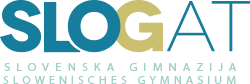 Udeleženci projekta SLAVIT iz Celovca
Marko Kunčič, Nika Malnar, Noa Bar-Meir, Debora Stern, Dolores Körbler, Eva Angerer
Kaj je sončna peč?
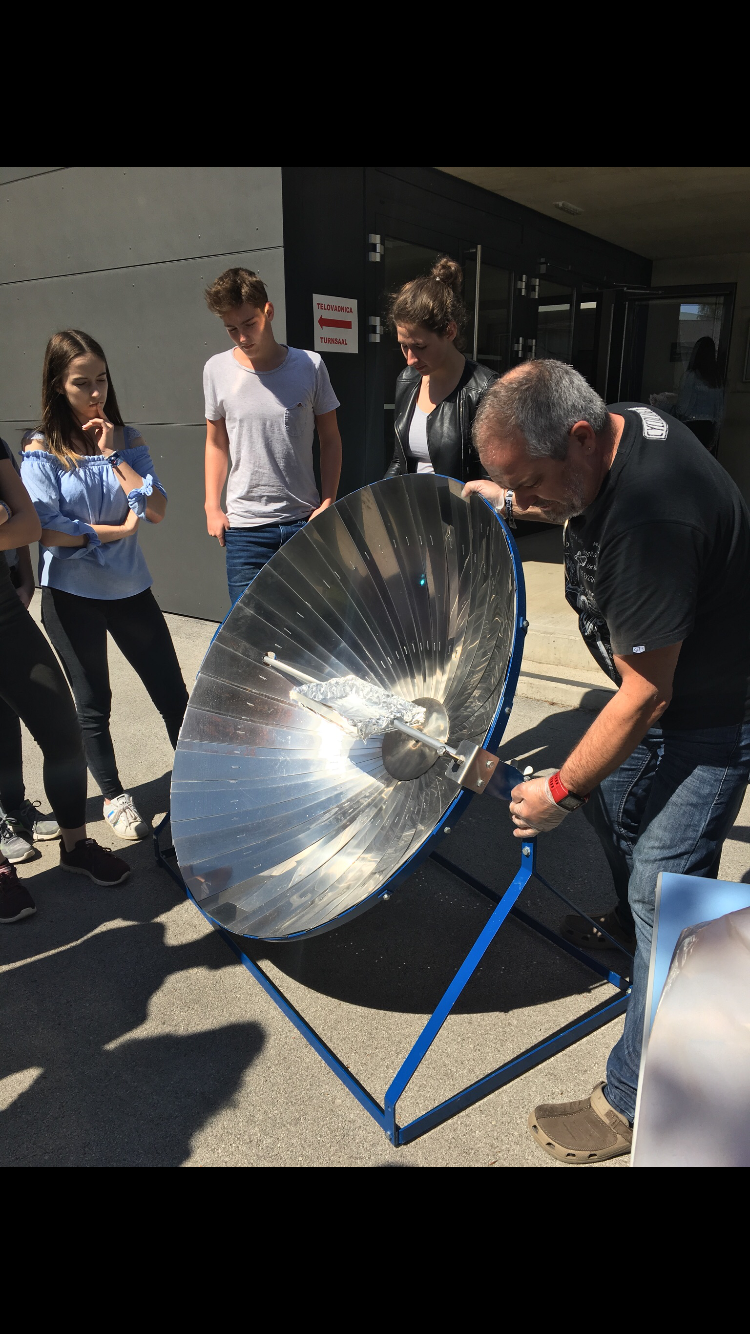 Oblika paraboličnega zrcala
Zbira žarke v gorišču F
Omogoča prikaz sončne energije
Naš poskus
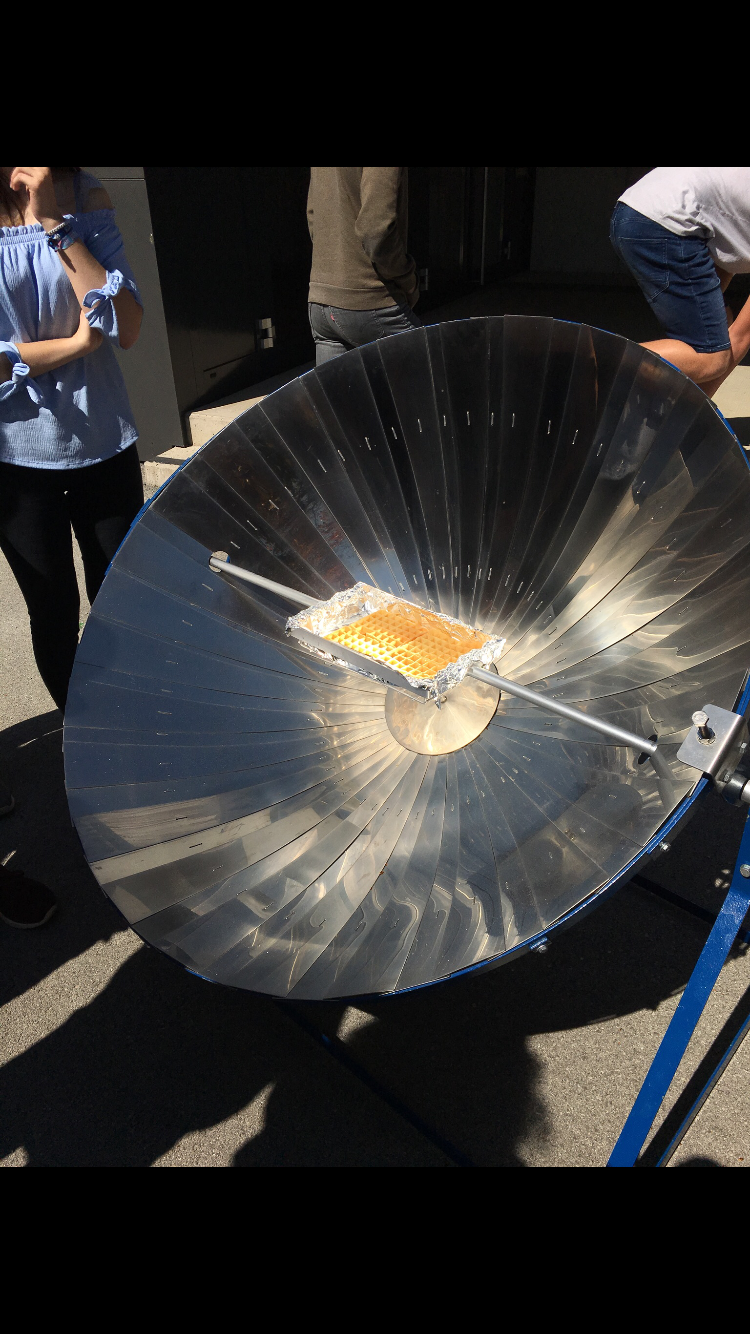 Premer: 1.20 m
450 W
Ploščo smo s pomočjo sonca segreli in spekli vafle
Hvala za vašo pozornost!
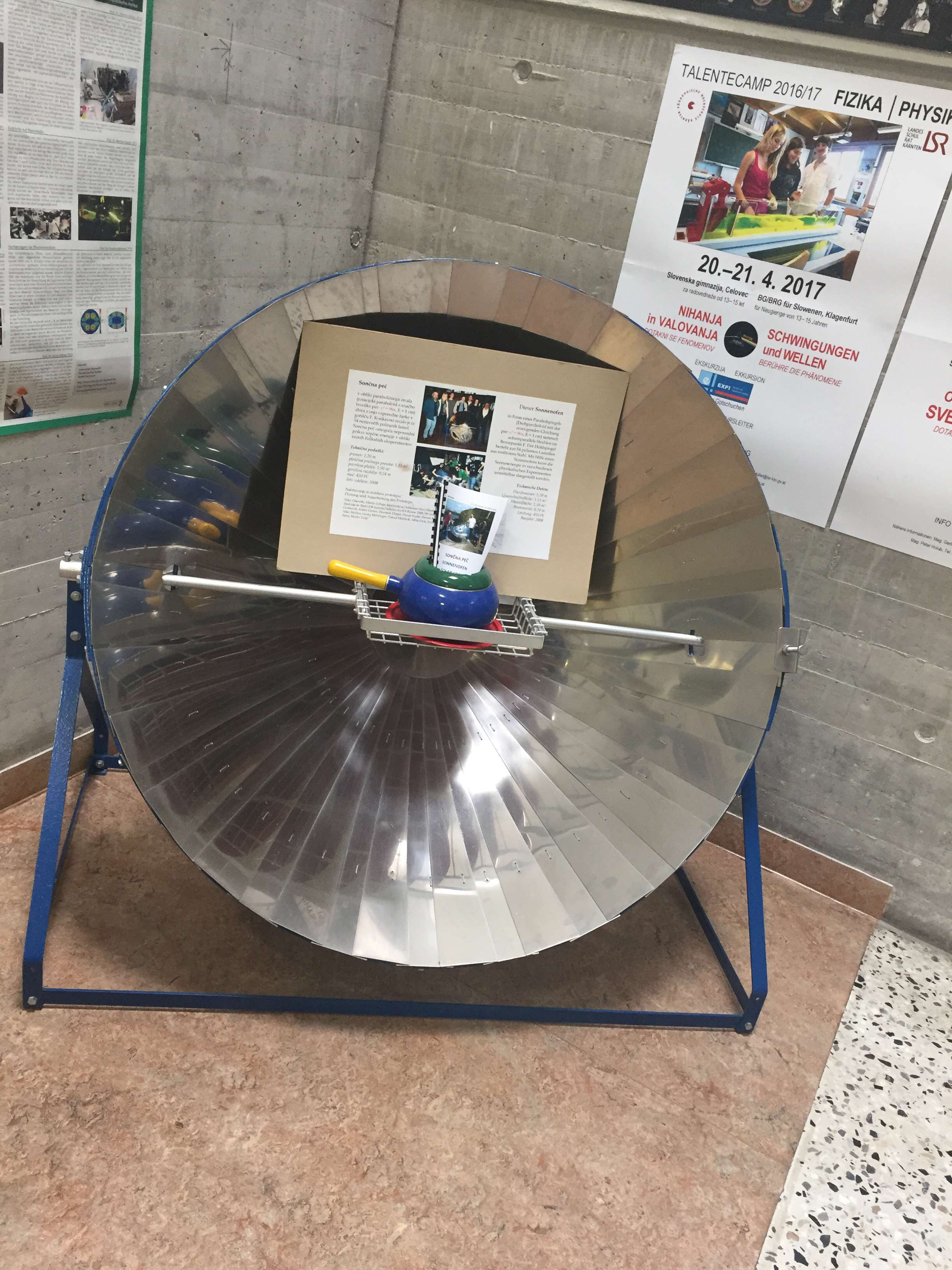